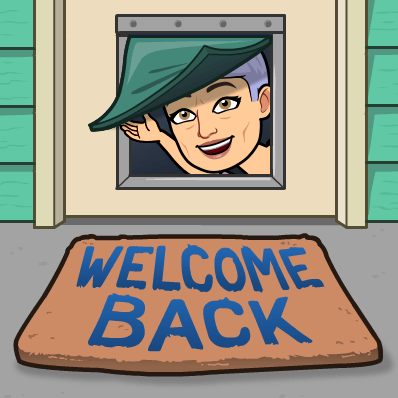 Multiplying FractionsBy Whole Numbers
Hello again!
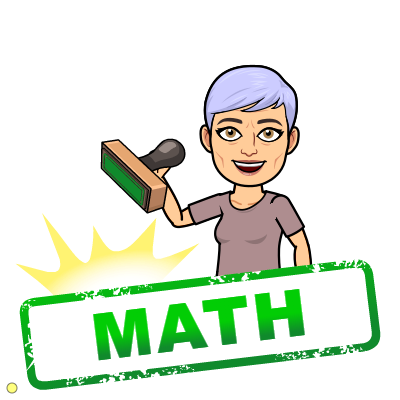 In our last lesson we reviewed how to multiply and simplify fractions.
Today we are going to go over how to multiply a fraction by a whole number.
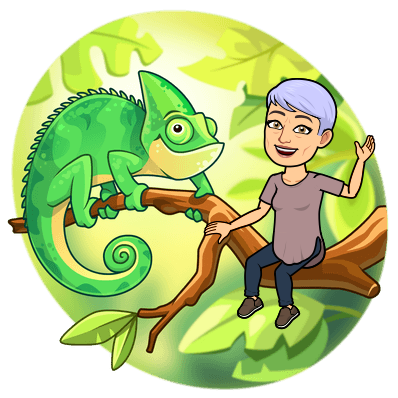 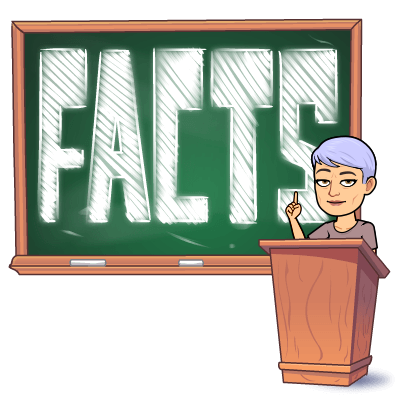 What if you want to multiply a fraction by a whole number?
To multiply fractions by whole numbers:
Make the whole number a fraction by placing a 1 under the whole number. 

2. Multiply the numerators of the fractions to get the new numerator.

Multiply the denominators of the fractions to get the new denominator.

4.  Simplify the resulting fraction if possible.
Example:
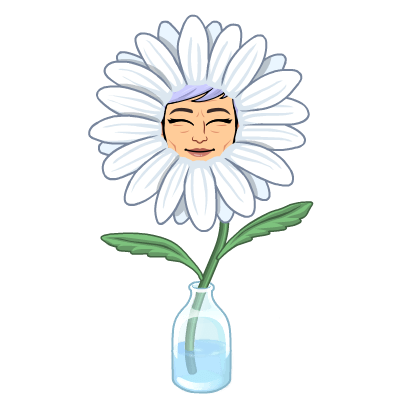 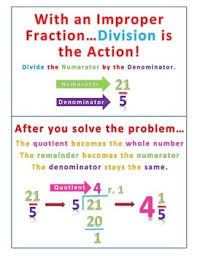 3
4
Still confused?  These videos may help.
https://bit.ly/3bEYPiF

https://www.youtube.com/watch?v=B8LVDxQB_LQ

https://www.youtube.com/watch?v=NnyzzkIVNSQ
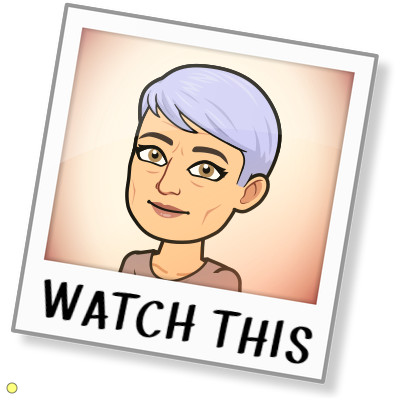 Grab a pencil and a sheet of paper.
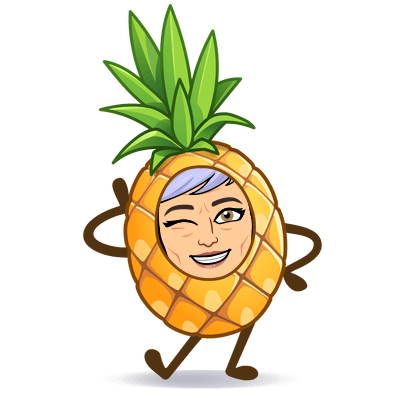 Please try to solve these problems.
When you finish, click to the next slide to check your work.
Check your work.  Are your answers correct?  If not, try to figure out why.
Solve these problems on paper.
Do you have your answers?
https://forms.office.com/Pages/ResponsePage.aspx?id=VocBlzf5xk-ceg5KoZCRZr2m0S0MaARKm8OlkfJ5IRhUM01MOENLWlNESTVZREJHNU43TFNCUEtMTi4u



Please click on the link above and choose your answers.
IF you want more practice
Optional Resources
Copy and paste the following links.
https://www.helpingwithmath.com/printables/worksheets/fractions/4nf4fractions01.htm
quizizz.com/join/quiz/5a048cbfbfb09b1100bc3e16/start?from=soloLinkShare&referrer=59b6e3bda647b01100eee63c